1.6 Polygones
cours 6
Polygone
Un polygone est une figure géométrique plane formée d’une suite cyclique de segments de droite.
Polygone régulier
Un polygone est dit régulier si tous ses segments ont la même longueur et si tous ses angles sont égaux.
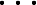 Figures semblables
On dit que deux figures sont semblables si l’on peut obtenir l’une de l’autre à partir d’une suite de
Réflexions
Translations
Rotations
Dilatations
Deux polygones sont donc semblables 
s’ils ont les mêmes angles.
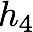 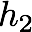 Une hauteur d’un polygone est un segment de droite perpendiculaire à une base et rejoignant un sommet
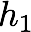 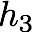 base
Aire d’un rectangle
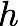 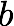 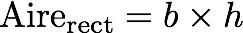 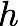 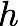 Aire d’un parallélogramme
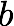 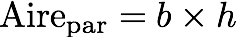 Aire d’un triangle
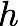 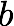 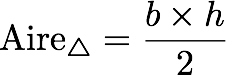 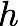 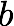 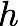 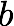 Lorsqu’on travaille avec un polygone quelconque, il est souvent utile d’en faire une triangulation.
Triangle équilatéral
Triangle isocèle
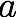 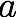 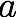 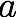 Un angle droit
Triangle rectangle
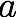 Deux angles égaux
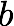 Trois côtés égaux
Deux côté égaux
Trois angles égaux
et      sont complémentaire
Opposé à
Adjacent à
Opposé à
Adjacent à
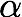 Dans un triangle rectangle
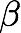 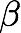 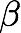 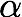 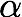 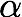 Hypoténuse
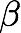 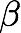 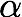 Théorème de Pythagore
Théorème de Pythagore
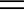 Théorème de Pythagore
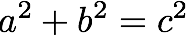 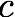 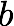 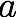 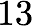 Exemple:
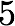 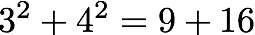 ?
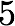 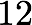 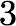 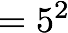 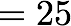 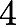 Exemple:
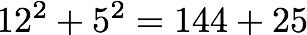 ?
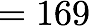 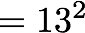 La corde à 13 noeuds
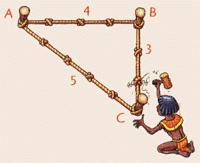 Faites les exercices suivants
p. 464 # 3 à 7
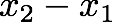 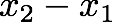 Le théorème de Pythagore permet de trouver la distance entre deux points dans le plan
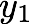 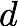 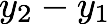 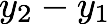 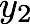 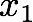 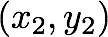 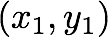 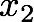 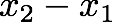 Le théorème de Pythagore permet de trouver la distance entre deux points dans le plan
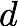 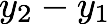 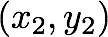 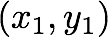 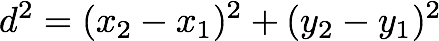 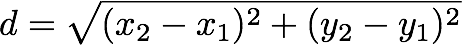 Faites les exercices suivants
p. 465 # 12
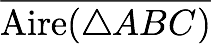 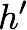 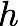 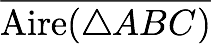 Théorème de Thalès
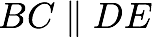 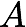 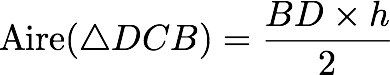 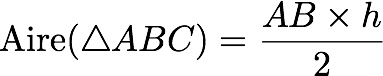 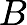 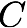 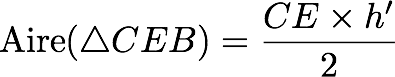 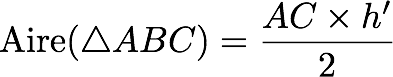 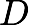 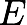 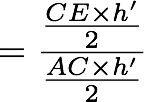 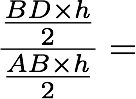 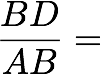 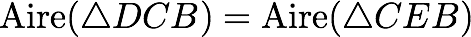 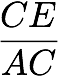 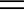 Théorème de Thalès
Donc le théorème de Thalès dit que
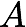 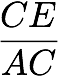 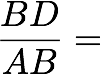 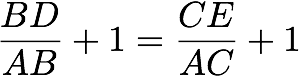 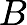 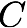 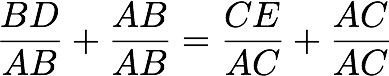 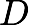 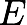 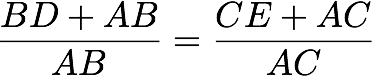 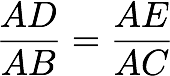 Théorème de Thalès
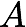 Donc le théorème de Thalès dit que
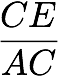 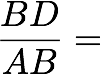 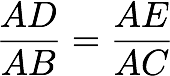 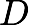 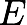 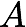 Les rapports de côté homologue
de figures semblables sont égaux
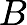 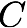 Devoir:
p.464 # 3 à 17